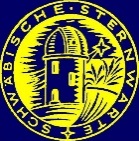 Schwäbische Sternwarte e.V. Stuttgart
Radioastronomie: Meteorscatter
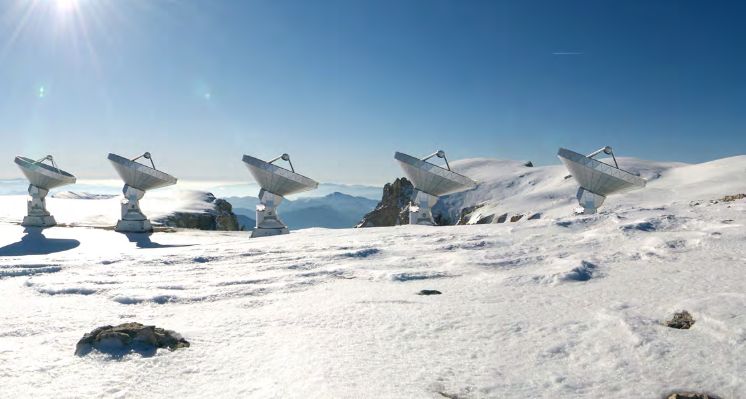 professionelle Radioteleskope
1
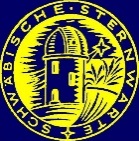 Schwäbische Sternwarte e.V. Stuttgart
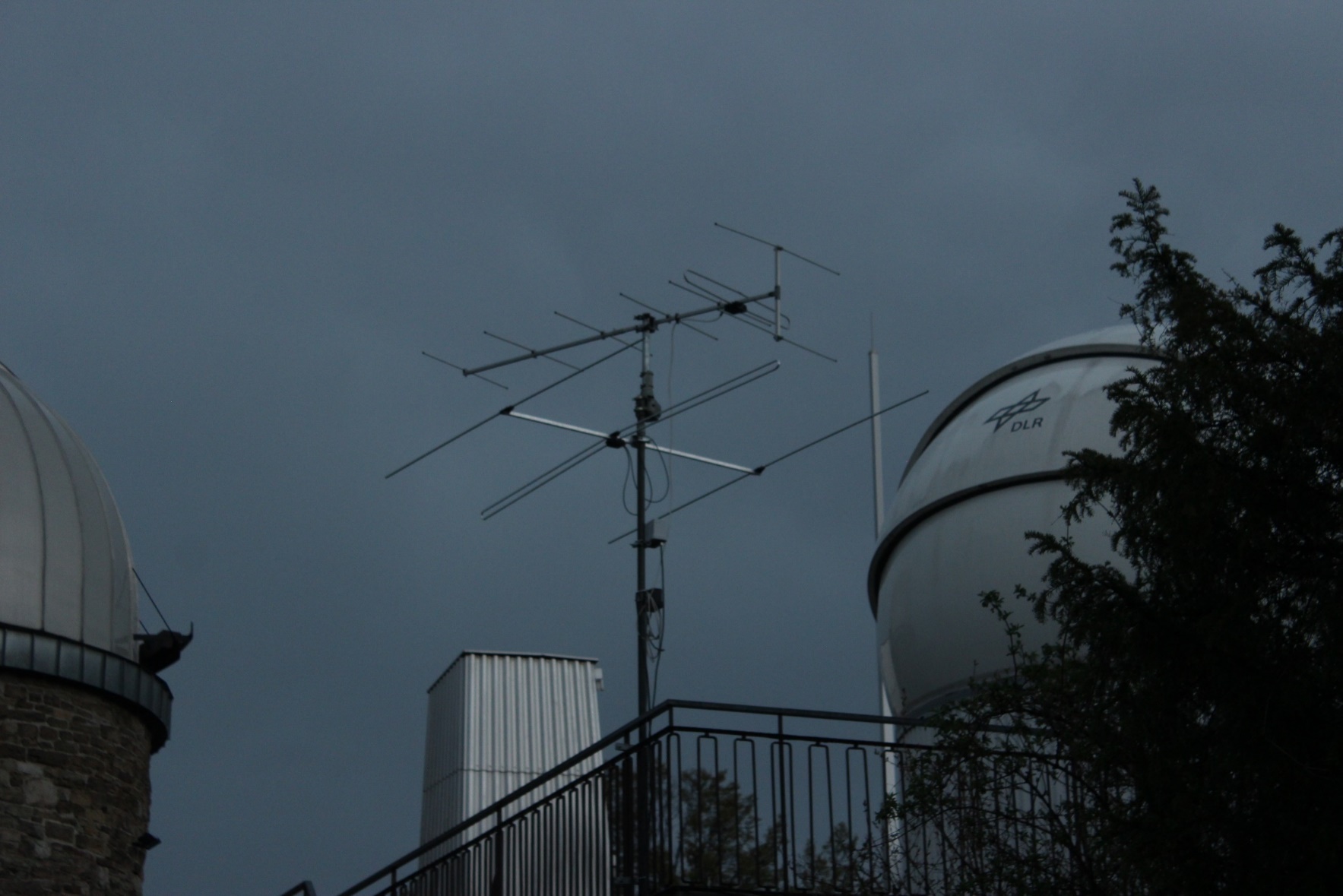 Antennen auf unserer Sternwarte
2
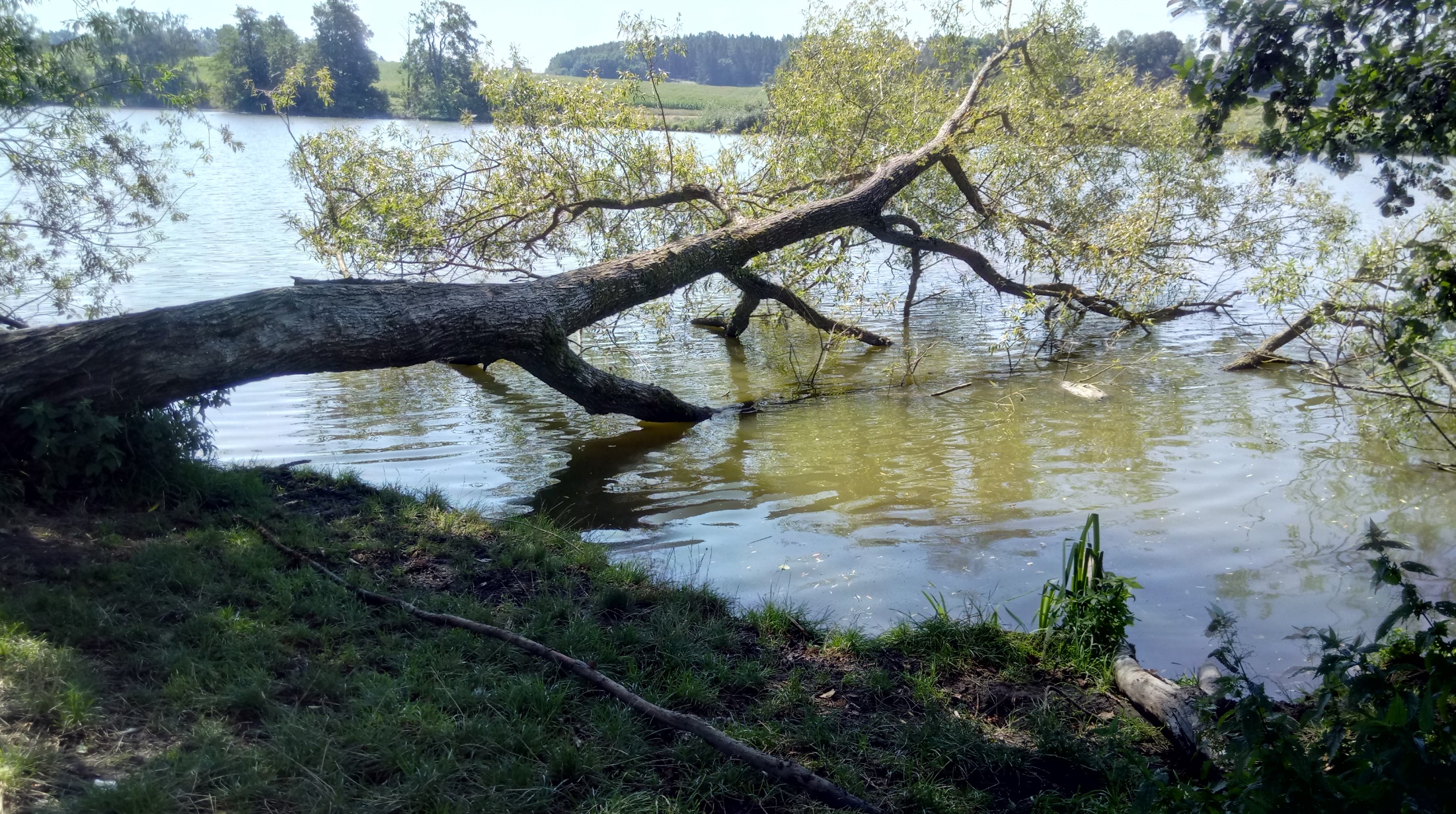 Wasserwellen
Wellen breiten sich mit einer bestimmten Geschwindigkeit aus
Wellen durchdringen sich gegenseitig. 
Sie überlagern sich ungestört.
Was bewegt sich bei der Wasserwelle?
Der Wasserspiegel an einer Stelle schwingt auf und nieder.
 
Das Wasser selber bewegt sich nicht von der Stelle!
Was sich ausbreitet, ist die Schwingung!
Was für Wellen kennen wir noch?
Klar: Schallwellen!
Was schwingt?
Der Luftdruck an einer Stelle schwingt.
Die Luft selbst bewegt sich nicht fort, es pflanzt sich nur die Druckschwankung fort.
Was für Wellen kennen wir noch?
Radiowellen!
Was schwingt?
Hier gibt es keine Materie, die schwingt.
Es schwingt das elektromagnetische Feld.
Aber das ist ein Thema für einen anderen Tag
Was für Wellen kennen wir noch?
Lichtwellen!
Licht ist eine elektromagnetische Welle, genau wie die Radiowellen.
Unterschied:  Die Wellenlänge ist viel kürzer.
Radiowellen: mm - km
Lichtwellen:   0,4 µm – 0,8 µm
1 µm (Mikrometer) = 1 Tausendstel  Millimeter = 1 Millionstel Meter
Wellenart				Ausbreitungsmedium
Wasserwelle			Wasser
Schallwelle			Luft
elektromagnetische
Welle 
(Radiowelle, Licht)	 	keines erforderlich
Die elektromagnetischen Wellen breiten sich  auch durch das Vakuum des Weltalls aus
und geben uns so Kunde von sehr weit entfernten Objekten.
Die optische Astronomie nutzt das sichtbare Licht.

Die Radioastronomie nutzt die Radiowellen.
Meteorscatter auf der Uhlandshöhebei 50 MHz (6 m Wellenlänge)
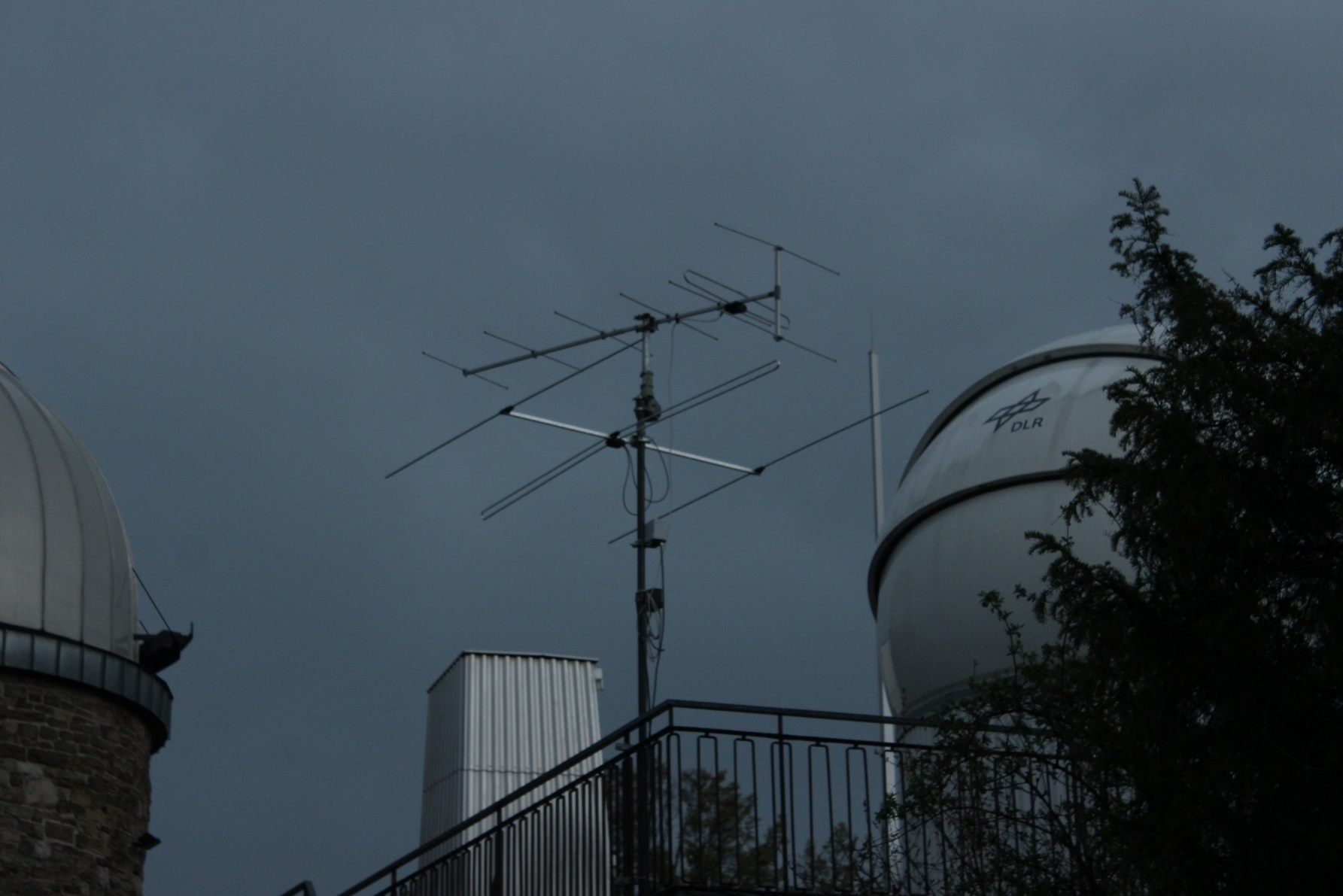 50 MHz
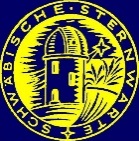 Schwäbische Sternwarte e.V. Stuttgart
Funkstrecke    Dourbes (Belgien)    -    Stuttgart
Ionisationswolke
RX
TX
13
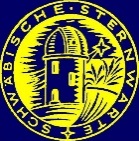 Schwäbische Sternwarte e.V. Stuttgart
Zwei Effekte!
Ionisationswolke
Ionisationskanal
RX
TX
14
BRAMSbelgian radio meteor stations
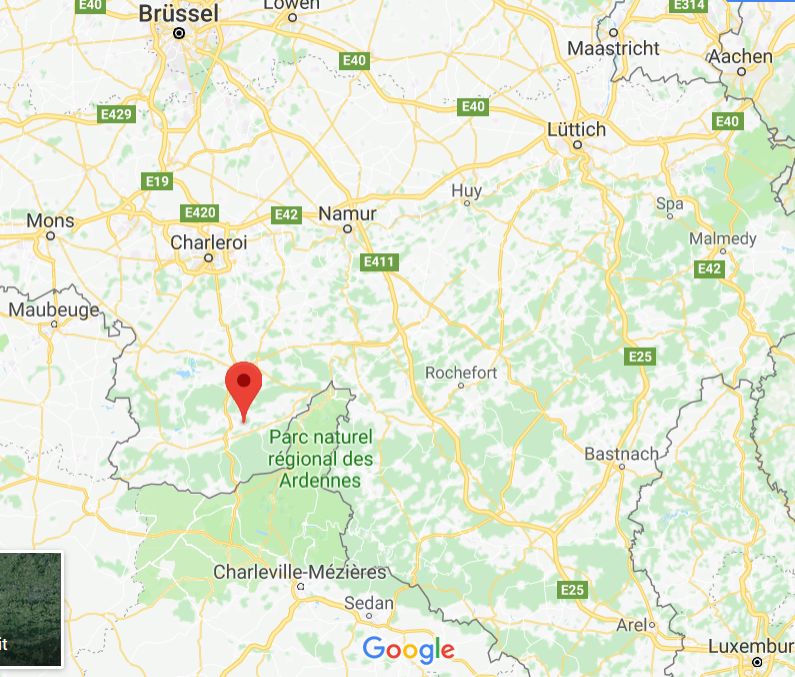 Centre de Géophysique du Globe, 
Dourbes
BRAMSbelgian radio meteor stations
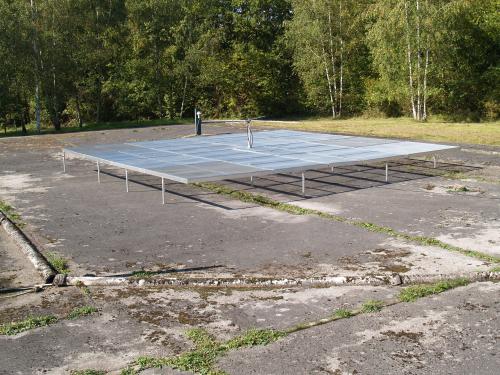 Centre de Géophysique du Globe, 
Dourbes
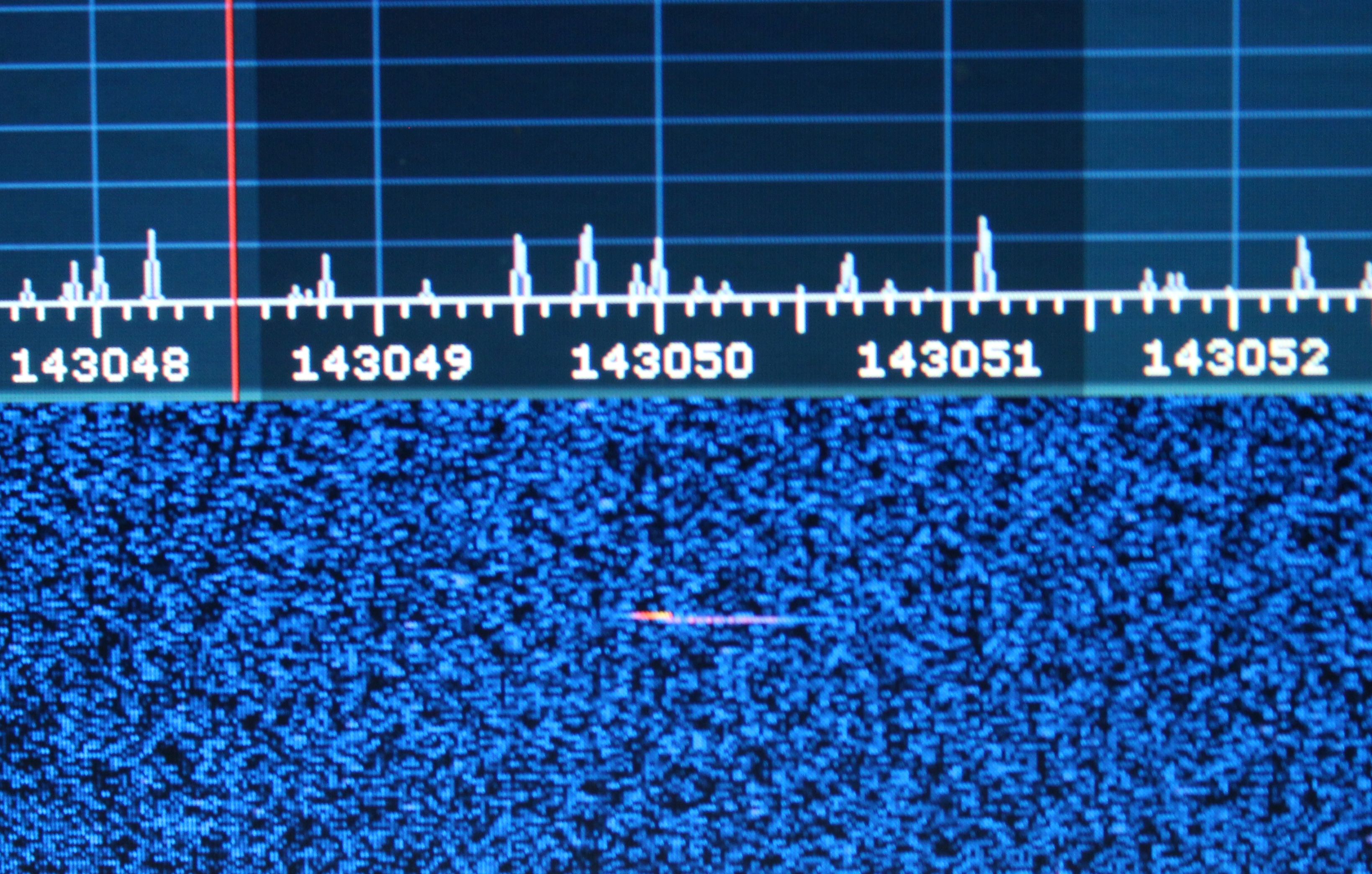 Reflex vom Kopf
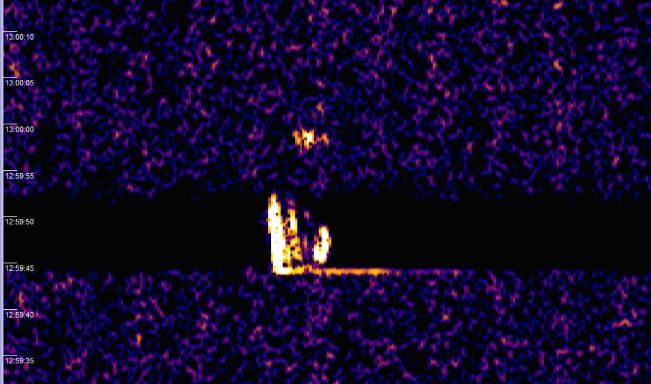 Reflex von Kopf und Spur
Die Radiowellen des weit entfernten Senders bei Dourbes können in Stuttgart gewöhnlich nicht empfangen werden, weil die Erdkrümmung als Hindernis wirkt.
Erzeugt jedoch ein Meteor in ca. 100 km Höhe
eine Leuchtspur, werden die Wellen daran gespiegelt und führen im Stuttgarter Empfänger zu einem kurzen „ping“ .